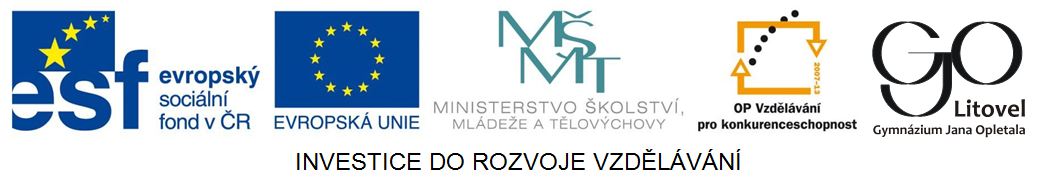 Atmosféra 2
Hu2_19
Atmosférické fronty
hranice oddělující dvě různé masy vzduchu
vzdušné masy se liší 
teplotou
vlhkostí
tlakem
Studená fronta
studený vzduch se podsouvá pod teplý vzduch
na frontě vzniká typická oblačnost
vytváří se srážky
směr pohybu
fronta
oblačnost – intenzivní krátkodobé srážky
studený vzduch
teplý vzduch
zákres v synoptické mapě
Teplá fronta
teplý vzduch se nasouvá na studený vzduch
vznik typické oblačnosti a srážek
oblačnost – málo intenzivní dlouhodobé srážky
směr pohybu
teplý vzduch
fronta
studený vzduch
zákres v synoptické mapě
Místní větry
vznikají díky nerovnoměrnému zahřívání různých částí zemského povrchu
monzun
bríza
föhn
bóra
mistral
tornádo
Monzun
letní monzun
V
N
vyšší teplota
nižší teplota
V
zimní monzun
N
nižší teplota
vyšší teplota
Bríza
V
N
denní bríza
vyšší teplota
nižší teplota
V
noční bríza
N
nižší teplota
vyšší teplota
Místní větry
mistral
studený vítr - na fr. riviéru
bóra
studený vítr – z Dinárských hor na pobřeží
föhn
teplý vítr – z Alp do údolí
tornádo (tvister)
větrný vír při bouřkách (USA)